Сервировать стол
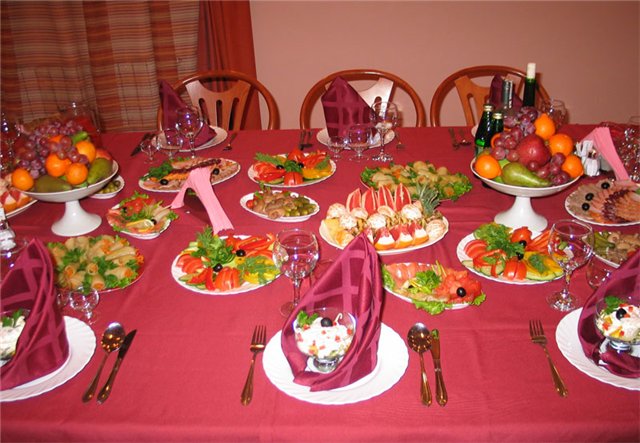 Сервиз
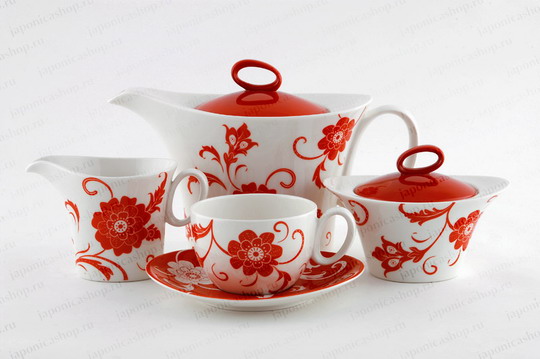 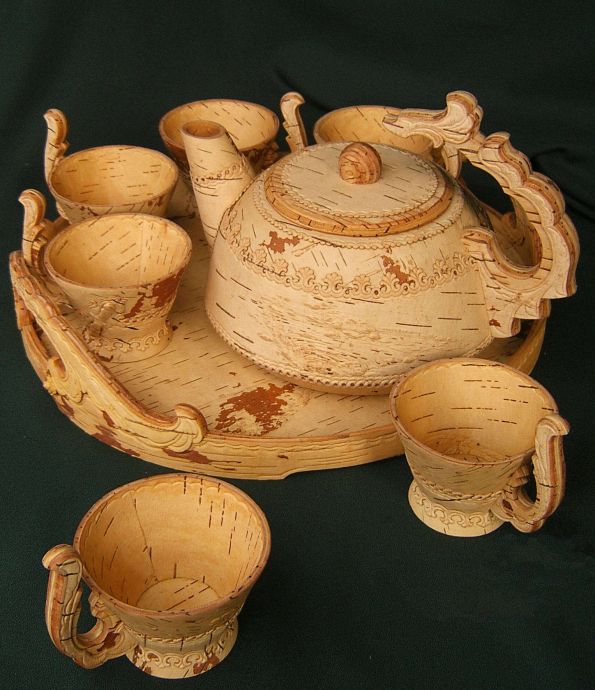 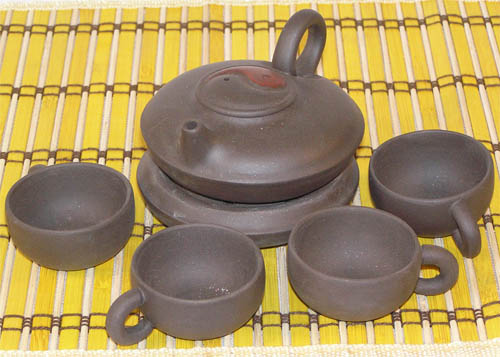 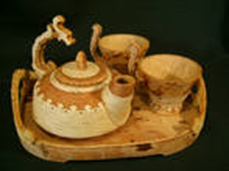 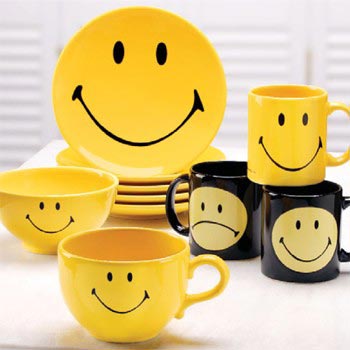 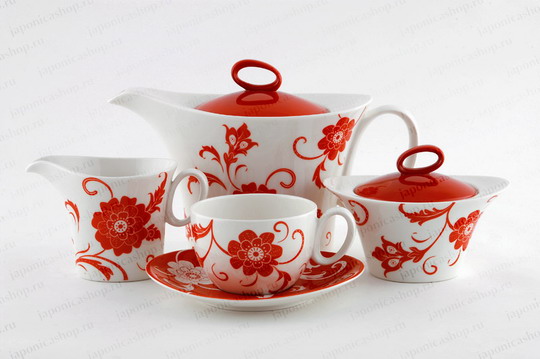 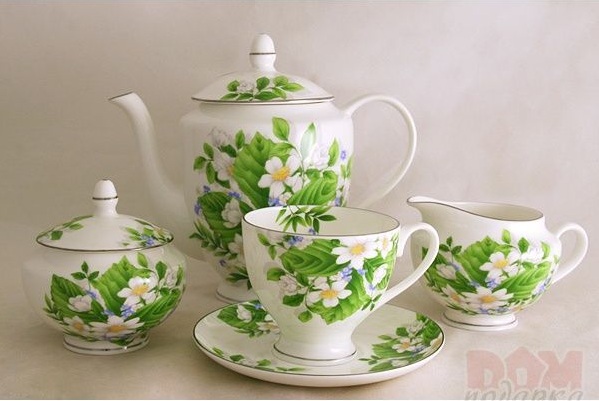 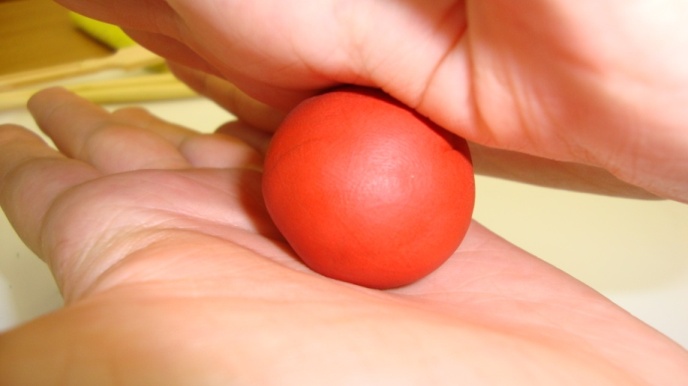 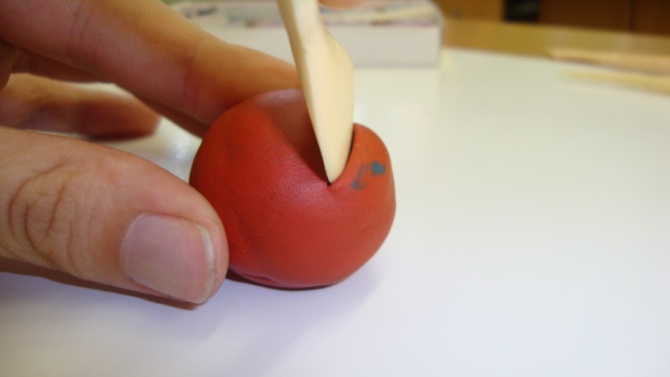 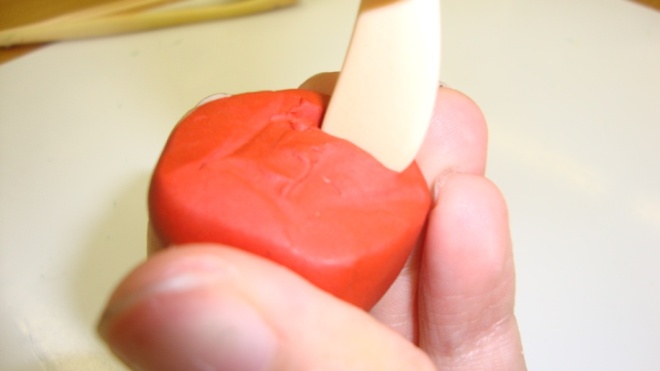 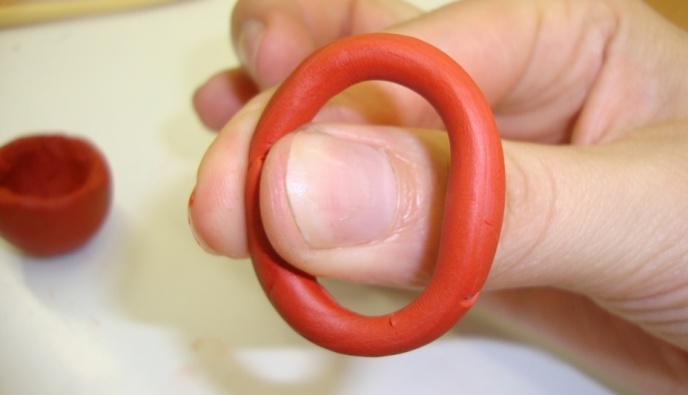 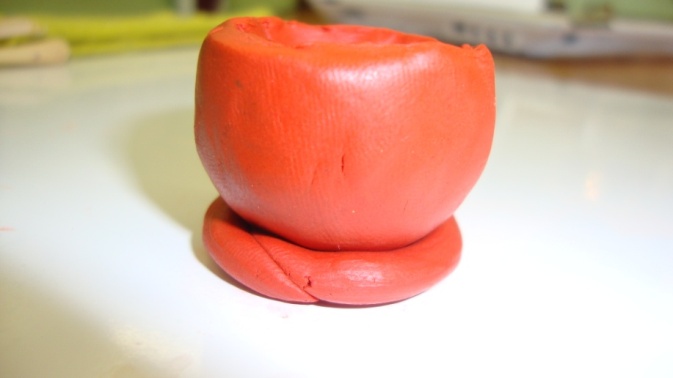 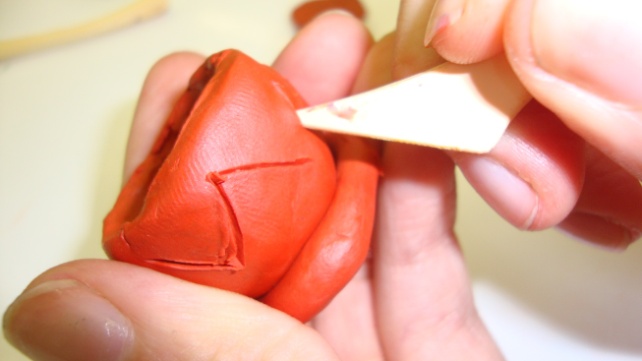 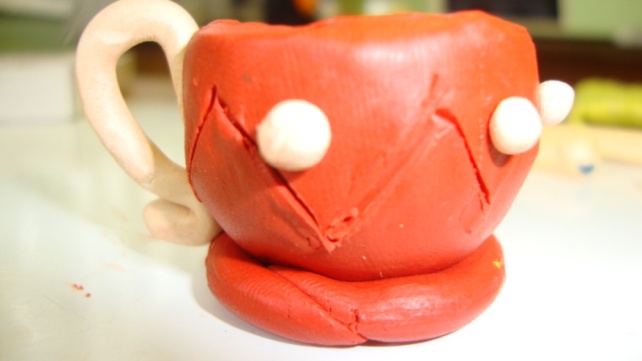 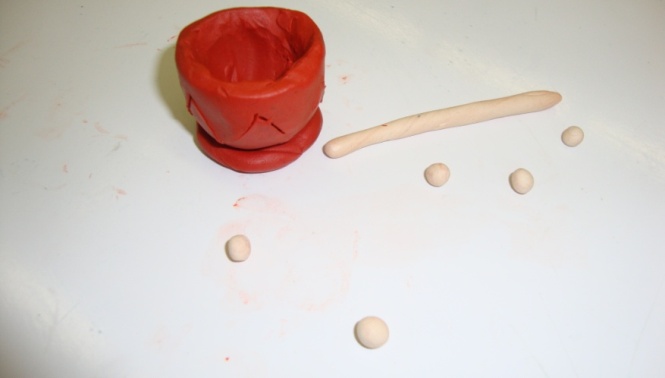 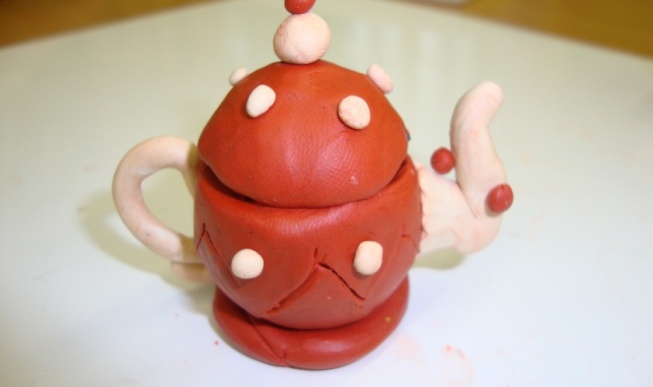 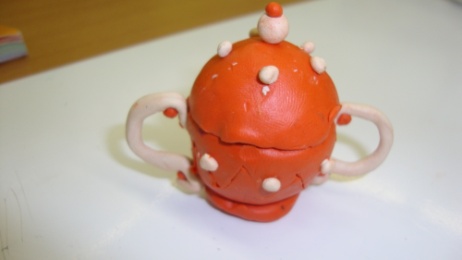 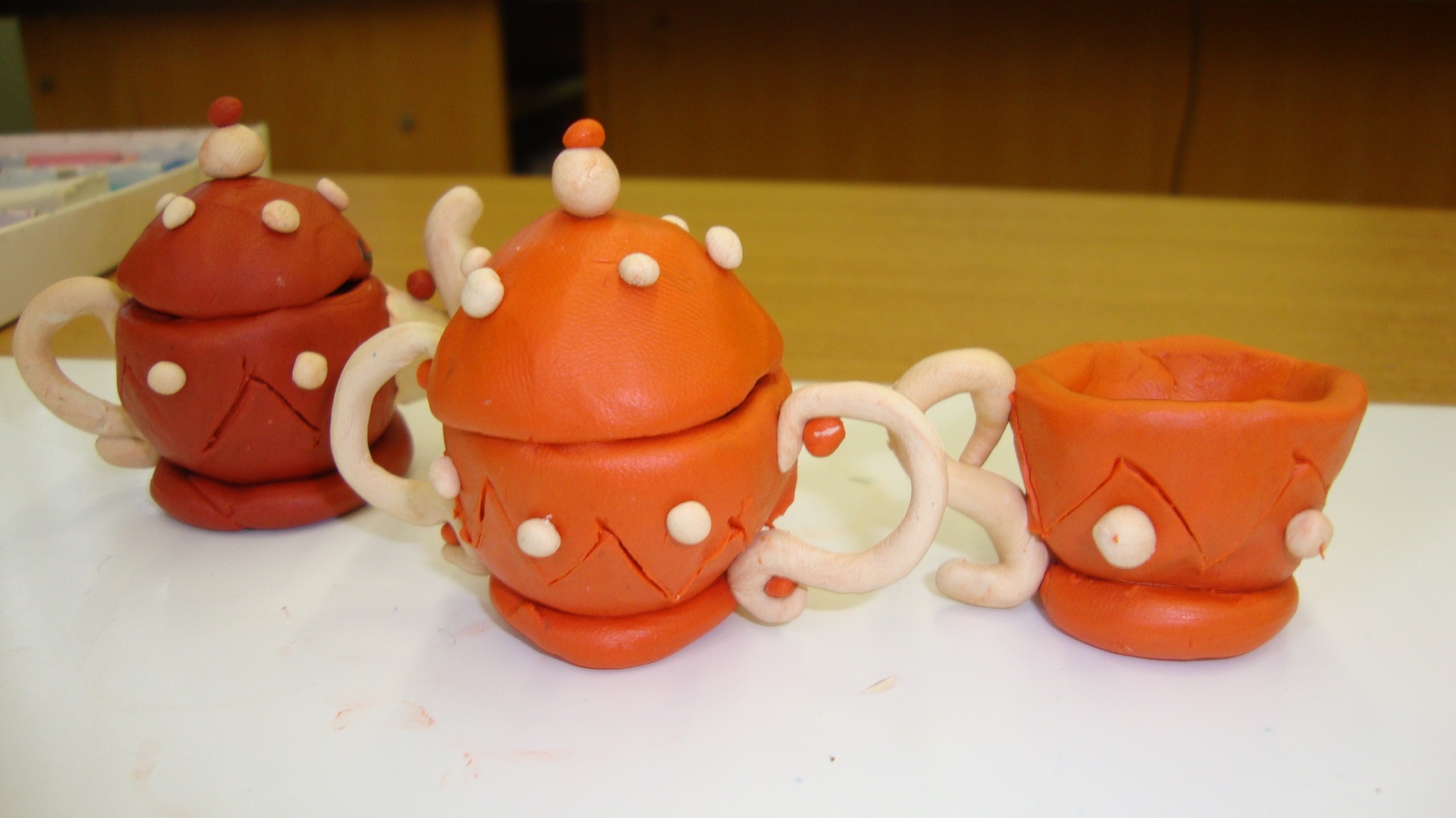